Методическая система учителя физкультурыКолесникова Алексея Витальевича
Муниципальное бюджетное общеобразовательное учреждение средняя общеобразовательная школа № 78 
город Краснодар, 2012 г.
Тема:
«Комплексное использование урочных и неурочных форм физического воспитания в практической работе                  в     МБОУ  СОШ№ 78»
Идея:
Комплексное использование различных видов программного материала на уроках физической культуры  в 1 - 4 классах
Актуальность:
В связи с тенденцией к снижению уровня физической подготовленности учащихся 1-4 классов и недостаточным объемом физической активности школьников, необходимо оптимизировать содержание уроков физическая культура. Комплексное использование средств и методов «легкой атлетики», «гимнастики», «спортивных и подвижных игр» в содержании уроков позволяет обеспечить разнообразные виды физических нагрузок с учетом индивидуальных особенностей организма детей, их интересов и мотиваций, дифференцировать подходы к мальчикам и девочкам, а так же к учащимся, с низким, средним и высоким уровнем физического развития.
Актуальность: В связи с тенденцией к снижению уровня физической подготовленности учащихся 5-6 классов и недостаточным объемом физической активности школьников, необходимо оптимизировать содержание уроков физическая культура. Комплексное использование средств и методов «легкой атлетики», «гимнастики», «спортивных и подвижных игр» в содержании уроков позволяет обеспечить разнообразные виды физических нагрузок с учетом индивидуальных особенностей организма детей, их интересов и мотиваций, дифференцировать подходы к мальчикам и девочкам, а так же к детям, с низким, средним и высоким уровнем физического развития.
Гипотеза:
Предполагалось, что широкое использование средств и методов программного материала по физической культуре, по разделам «легкая атлетика», «гимнастика», «спортивные игры», позволяет обеспечить индивидуально-дифференцированный подход в определении объёма и интенсивности физических нагрузок с учётом физического состояния учащихся                 1-4 классов, что обеспечит повышение эффективности физического воспитания детей 7-11 лет.
Цель:
Обеспечить  высокую эффективность  физического воспитания для  учащихся           1 - 4 классов в условиях общеобразовательного учреждения  МБОУ  СОШ № 78.
Задачи:
1. Определить пути повышения урочных форм физического воспитания на основе комплексного использования различных видов программного материала.
2. Определить эффективность внедрения       в практику МБОУ СОШ№ 78., разработанной комплексной методики уроков физической культуры
3. Обосновать и разработать содержание уроков физическая культура на основе средств и методов, разделов «легкая атлетика», «гимнастика», «спортивные игры».
Методическая система
Неурочная  форма
Урочная  форма
НАПРАВЛЕНИЯ:
Образовательное
Оздоровительное
Воспитательное
Программное
обеспечение
Надпредметное
направление
Педагогические 
приемы и методы
Образовательный  процесс
Формируемые компетентности:
умение учащихся подбирать адекватные к их текущему состоянию средства и методы физической подготовки
умение оценивать своё физическое состояние.
формирование знаний, умений и навыков самостоятельного применения физических упражнений по разделам «легкая атлетика», «гимнастика», «спортивные игры».
формирование знаний о влиянии на организм физических нагрузок.
Формируемые компетентности:
умение определять количество, интенсивность и условия выполнения  физических упражнений, направленных на развитие физических качеств у школьников
выработка  потребности к мотивации к физической активности.
формирование здорового образа и стиля жизни у современных школьников
формирование ценности здоровья у мальчиков и девочек
Формируемые  надпредметные   направления:
художественно – эстетическое;
физкультурно-оздоровительное;
гражданско – патриотическое;
туристско – краеведческое.
«Веселые   старты»
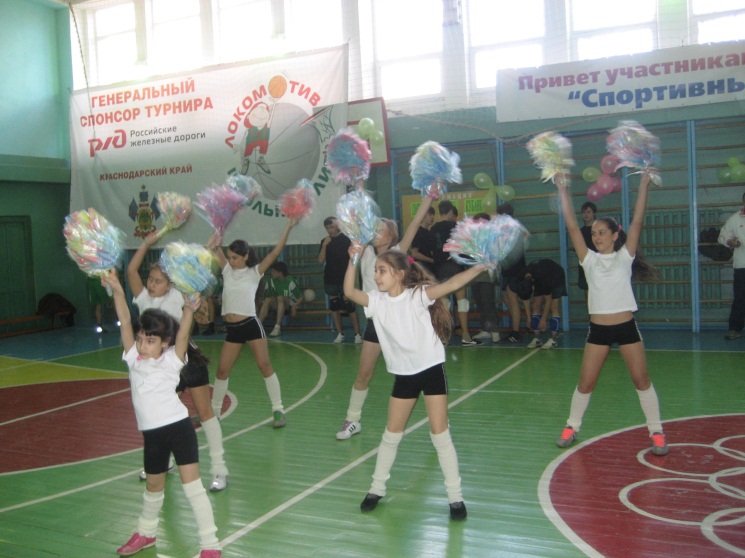 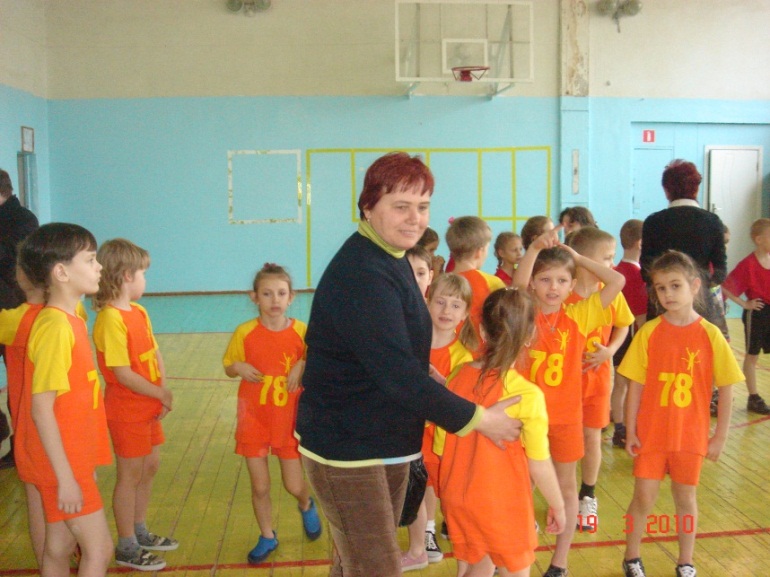 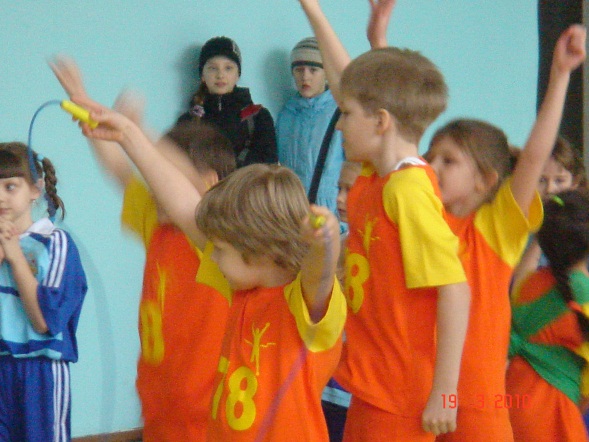 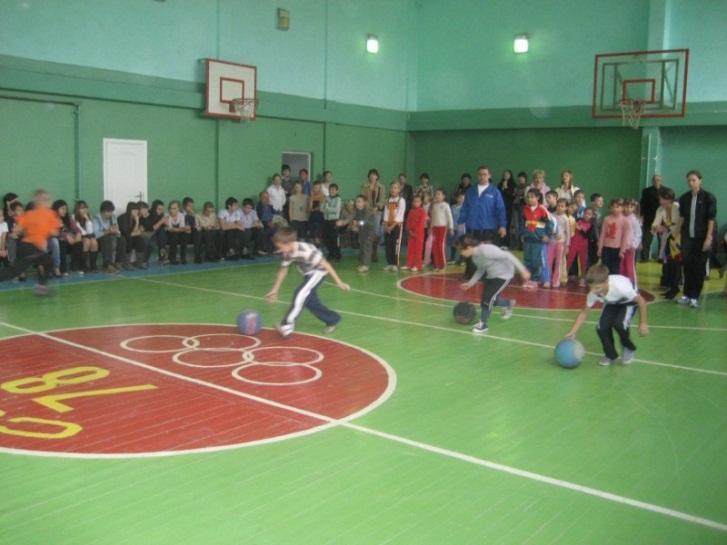 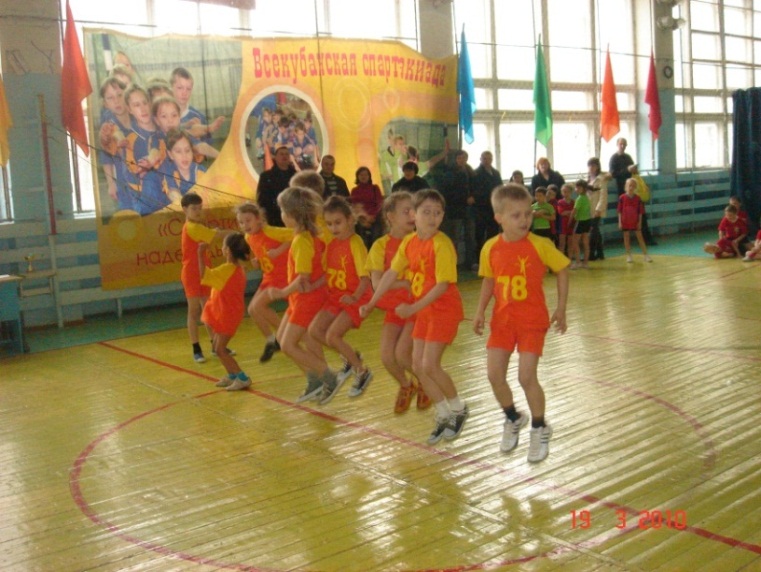 Результативность и  эффективность методической системы.
На уроках физической культуры        1 - 4 классов целесообразно применение средств и методов           3-х разделов программы: «легкая атлетика», «гимнастика», «спортивные игры», при условии комплексного решения образовательных, развивающих и воспитательных задач физического  воспитания.
Результативность и  эффективность методической системы.
2.	При проведении уроков физическая 	культура 	необходимо:
по разделу – «гимнастика» -  в основную или заключительную часть урока включать элементы спортивных   игр; 
по разделу - «легкая атлетика», в подготовительную и заключительную части необходимо включать средства и методы - «гимнастики»; 
по разделу - «подвижные игры», в подготовительную и заключительную часть целесообразно включать элементы «легкой атлетики» и «гимнастики».
Результативность и  эффективность методической системы.
Основным требованием к содержанию методики комплексных уроков физической культуры, является получение оздоровительного тренировочного эффекта (оптимальный пульсовой режим 	в основной части уроков в пределах	140-180 ударов в мин.)
4.	Результаты мониторинга физического развития                        	и физической подготовленности   учащихся 	1-4 классов 	2010 - 2012   году   подтвердили  эффективность 	внедрения в практику МБОУ СОШ№78., комплексного 	использования 	различных видов программного 	материала 	на уроках  физическая 	культура.